Словосочетание. Виды словосочетаний. Подготовка к ВПР (8 класс, Задание №11)
Учитель русского языка и литературы 
МОУ «СОШ № 8» г. Магнитогорска
Иванова Татьяна Анатольевна
Определение какому термину дано?
…                    — это синтаксическая единица, состоящая из двух и более слов и строящаяся на основе подчинительной связи.
Определение какому термину дано?
Словосочетание
…                    — это синтаксическая единица, состоящая из двух и более слов и строящаяся на основе подчинительной связи.
Задачи урока:
1.Вспомнить, что не является ...
2.Узнать … словосочетаний.
3.Подготовиться к выполнению задания № 11 в ВПР.
Задание № 11 из ВПР
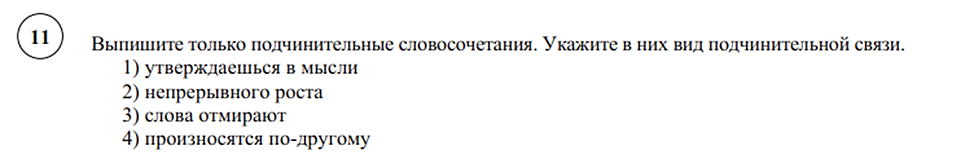 Образец ответа и баллы
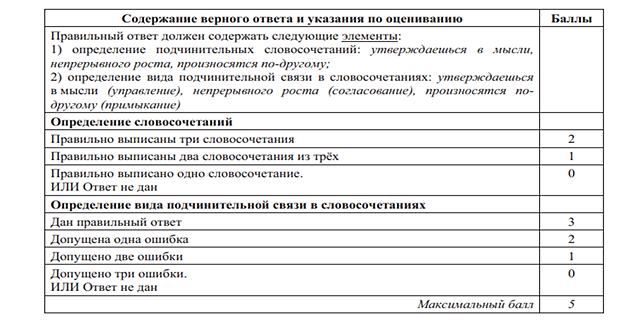 Задание 1.
Дополните фразы:
1._____________________ — это синтаксическая единица, состоящая из двух и более слов и строящаяся на основе подчинительной связи.
Конечно, мы будем говорить о словосочетании.
2.Одно из слов в словосочетании является ___________________, а другое ______________________.
3.Чтобы определить вид словосочетания нужно задать вопрос от главного слова к ________________________ и посмотреть, какой частью речи выражено зависимое слово.
Проверьте себя
Дополните фразы:
1._____________________ — это синтаксическая единица, состоящая из двух и более слов и строящаяся на основе подчинительной связи.
Конечно, мы будем говорить о словосочетании.
2.Одно из слов в словосочетании является ___________________, а другое ______________________.
3.Чтобы определить вид словосочетания нужно задать вопрос от главного слова к ________________________ и посмотреть, какой частью речи выражено зависимое слово.
Словосочетание
главным
зависимым
зависимому
Моя оценка
Что не является словосочетанием?
Словосочетаниями не являются:
Словосочетаниями не являются:
Словосочетаниями не являются:
Словосочетаниями не являются:
Словосочетаниями не являются:
Задание 2
Выпишите не словосочетания
Вешать лапшу на уши; новый телефон; убегал быстро; добрый и милый; верю ей; за кем-то; машина приехала; я пойду; вынес на улицу; девушка опоздала; белая дверь; перед дверью; от нас; медведь на ухо наступил; гуляли с друзьями; жили душа в душу; на пятом этаже; братья и сёстры.
Проверьте себя
Вешать лапшу на уши; добрый и милый; за кем-то; машина приехала; я пойду; девушка опоздала; перед дверью; от нас; медведь на ухо наступил; жили душа в душу; братья и сёстры.
Моя оценка
Какие виды словосочетаний вы знаете?
Определите вид связи в словосочетаниях:
Определите вид связи в словосочетаниях:
Задание 3
Распределите словосочетания по виду подчинительной связи, определите часть речи зависимого слова: 
Расположенный слева, второй отряд, выйду на улицу, любимая школа, поймать окуня, журчащий ручей, мой день, резко повернуть, включили свет, одет по-новому, обознавшись на улице, пересказанное стихотворение, следуя за ними; говорил, улыбаясь.
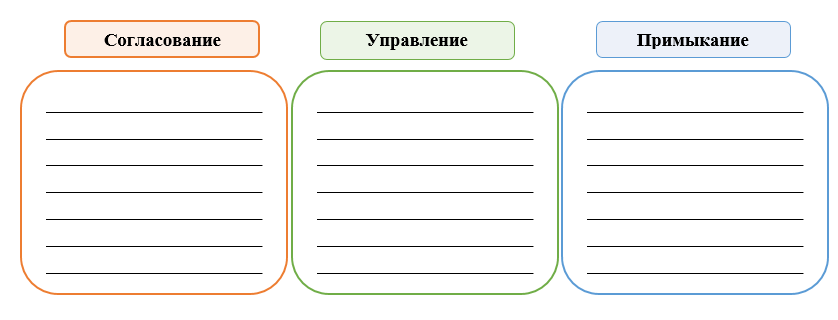 Проверьте себя
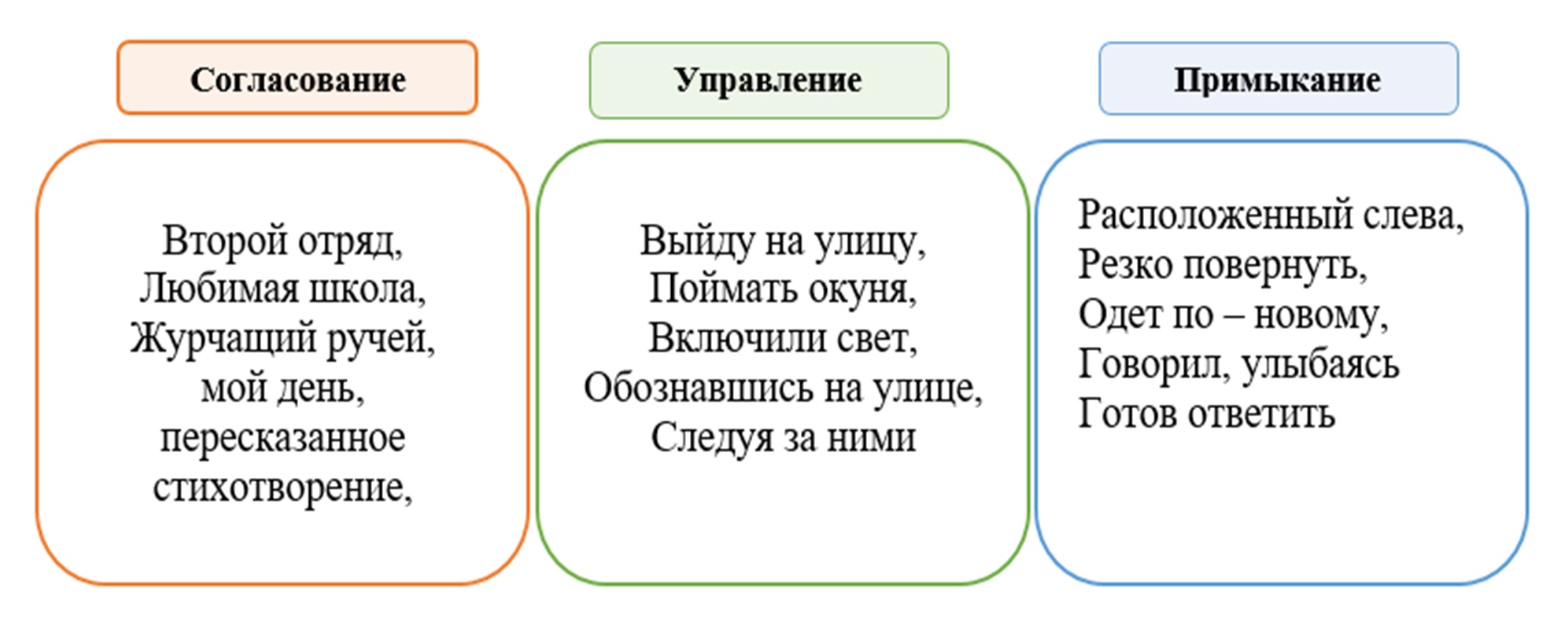 Моя оценка
Задание 4 «Орфоэпическая пятиминутка»
Поставьте ударение по образцу и выявите закономерность
Понял    поняла
красивее (красивый)
Создал   создала                               
Начал    начала
Ждал     ждала
Занял    заняла
счастливее (счастливый)
Проверьте себя
Понял    поняла
красивее (красивый)
Создал   создала                               
Начал    начала
Ждал     ждала
Занял    заняла
счастливее (счастливый)
Допишите правило:
У большинства односложных глаголов (и глаголов, образованных от односложных с помощью приставок) ударение в форме ______________рода ______________________времени падает на ______________________ слог.
Моя оценка
Проверьте себя
У большинства односложных глаголов (и глаголов, образованных от односложных с помощью приставок) ударение в форме ______________рода ______________________времени падает на ______________________ слог.
женского
прошедшего
последний
Моя оценка
Задание 5
1. Выпишите только подчинительные словосочетания. Укажите в них вид подчинительной связи.
1) Собственной жизнью
2) Выйти и сказать
3) Раскрыть реально
4) Закон эволюции
Проверьте себя
прилаг.
1) Собственной жизнью (согл.)
3) Раскрыть реально (прим.)
4) Закон эволюции (упр.)
нареч.
сущ.
Выполните самостоятельно
2. Выпишите только подчинительные словосочетания. Укажите в них вид подчинительной связи.
1) Вся жизнь
2) Беседы учителей
3) Океан подхватывает
4) Постоянно думаем
4.Выпишите только подчинительные словосочетания. Укажите в них вид подчинительной связи.
1) Выбирает интуитивно
2) Личностная задача
3) Облегчать страдания
4) Прожить и получить
3.Выпишите только подчинительные словосочетания. Укажите в них вид подчинительной связи.
1) Долго не светало
2) Ветки скрежетали
3) Ветки деревьев
4) Замороженное стекло
Продолжите фразы:
1.На уроке я узнал(а) …
2.Сложнее всего мне было …
3.Больше всего мне понравилось …